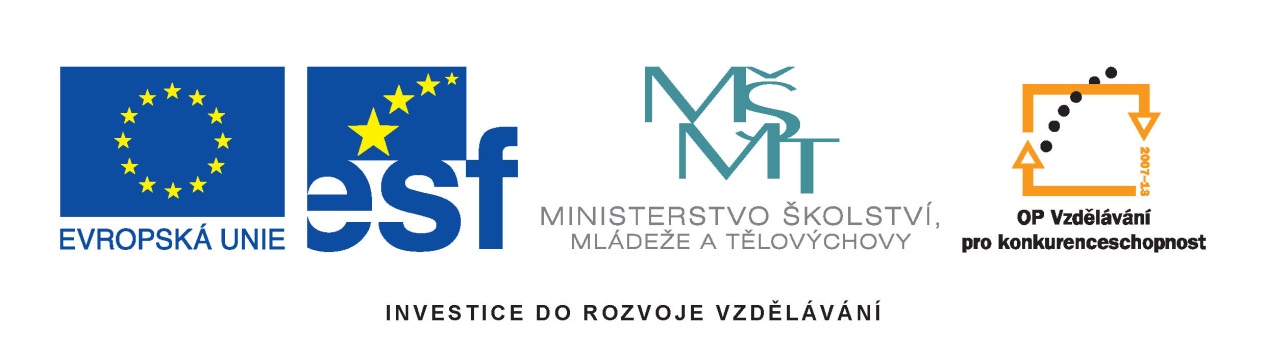 Výukový materiál:	VY_32_INOVACE_SulfidyNázev projektu: Šablony ŠpičákČíslo projektu: CZ.1.07/1.4.00/21.2735Šablona: III/2Autor VM: Mgr. Šárka BártováVM byl vytvořen: červen 2013
Vzdělávací oblast: Člověk a příroda
Vzdělávací obor:  Chemie
VM určen pro: 8. ročník
Tematický okruh: Sloučeniny
Téma: Sulfidy
Anotace: Sulfidy je charakteristická skupina sloučenin. Zde je možno se 	dozvědět něco o jeho názvosloví a zástupcích.
Klíčová slova: Sulfidy, kov, rudy.
Metodika: Možné použití jako seznámení se se skupinou sloučenin 	 	  sulfidů, jejich výskytem a využitím.  Možné procvičení.
Sulfidy
Sulfidy
jsou sloučeniny síry s kovy, atomy síry mají oxidační číslo –II
některé se vyskytují v přírodě jako nerosty, a patří k nejvýznamnějším rudám (např. PbS, ZnS), ze kterých se vyrábějí kovy
mnohé mají kovový lesk a vzhled
Názvosloví sulfidů
název sulfidu se skládá z podstatného jména sulfid (z latinského názvu sulphur – síra) a z přídavného jména označujícího druhý prvek s koncovkou podle oxidačního čísla
podobné jako u oxidů: tzv. křížové pravidlo, nejmenší celočíselný poměr – „krátíme dvojkou“
Názvosloví sulfidů
Př.:	sulfid zinečnatý
napiš značky prvků tvořících sulfid zinečnatý                           v obráceném pořadí, tedy zinek a síru	          ZnS
vyznač oxidační čísla atomů: 
síra má v sulfidech vždy -II 
oxidační číslo zinku urči z koncovky                                              (zineč-natý odpovídá ox. číslu II)		          ZnIIS-II
křížovým pravidlem vytvořit poměr prvků           Zn2S2
 uprav na nejmenší celočíselný poměr krátit       ZnS
Názvosloví sulfidů
Vyzkoušej (vytvoř k názvu vzorec, ke vzorci název):

sulfid zlatitý		Au2S3			         Ř	
sulfid rtuťnatý		HgS			         e
sulfid sodný		Na2S			         š	
sulfid platičitý		PtS2   			         e	
Cr2S3			sulfid chromitý	         n	
Ag2S			sulfid stříbrný                    í
SnS2			sulfid cíničitý
CuS				sulfid měďnatý
Sulfidy - zástupci
SULFID OLOVNATÝ = PbS
minerál galenit
ocelově šedá barva
velká hustota
krychlová soustava
pro výrobu olova
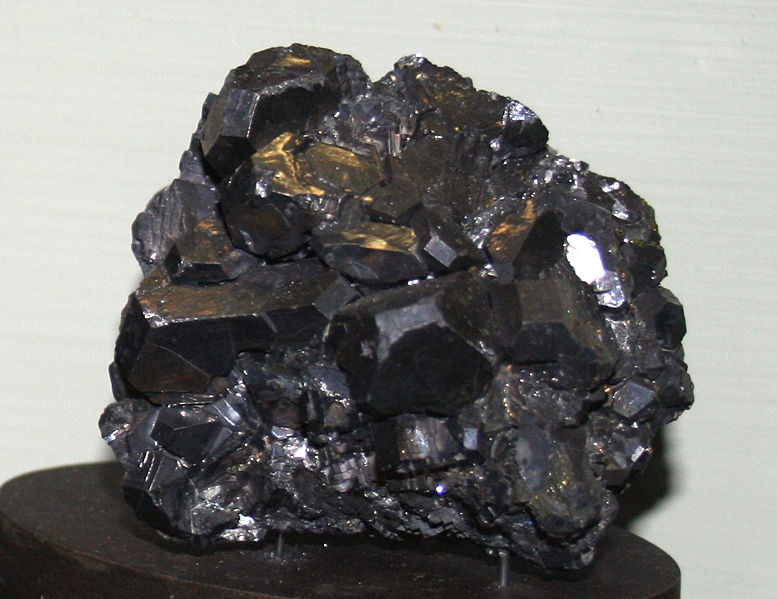 1
Sulfidy - zástupci
SULFID ZINEČNATÝ = ZnS
minerál sfalerit
barva světlehnědá až                                     tmavohnědá, zelená 
krychlová soustava
pro výrobu zinku
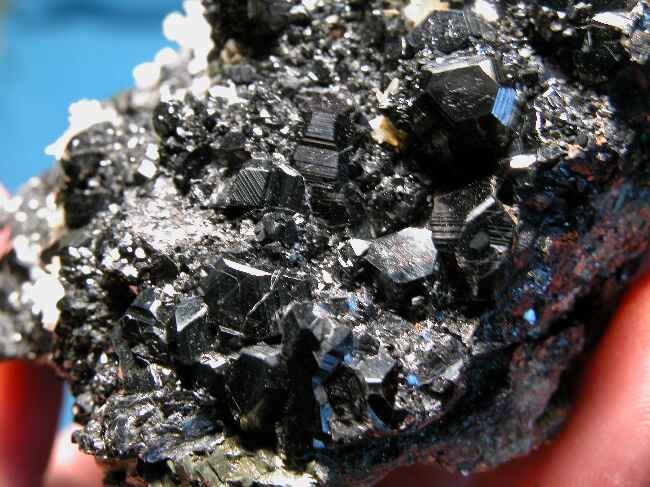 2
Sulfidy - zástupci
DISULFID ŽELEZNATÝ = FeS2
minerál pyrit
zlatavá barva (tzv. kočičí zlato)
krychlová soustava
pro výrobu železa,                                                           pro výrobu kyseliny sírové                                           jako zdroj oxidu siřičitého                                       4 FeS2 + 11 O2 → 2 Fe2O3 + 8 SO2
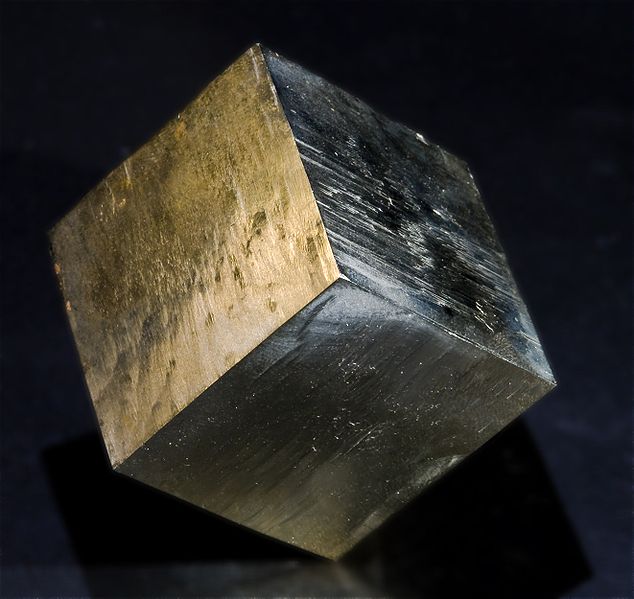 3
Sulfidy - zástupci
SULFID RTUŤNATÝ = HgS
minerál cinabarit/rumělka
barva červená, červenohnědá
klencová soustava
výroba rtuti
4
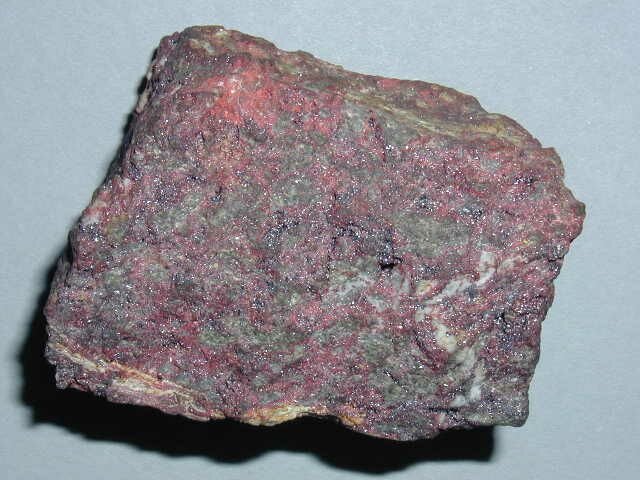 Zdroj
http://cs.wikipedia.org/wiki/Sulfid 
http://www.gymkh.cz/student/Chemie/Slav%C3%AD%C4%8Dek/Hra/nazvoslovi/sulfidy.htm
http://home.tiscali.cz/chemie/sulfidy.htm
http://www.mineraly.net/sulfidy.php
http://www.zschemie.euweb.cz/sira/sira7.html
http://chemie-trest.ic.cz/soubory/8/nazvoslovi_sulfidu/nazvoslovi_sulfidu.htm
http://cs.wikipedia.org/wiki/Galenit
http://cs.wikipedia.org/wiki/Sfalerit
http://cs.wikipedia.org/wiki/Pyrit
http://cs.wikipedia.org/wiki/Cinabarit
1 http://upload.wikimedia.org/wikipedia/commons/thumb/e/e7/Galenit_4.jpg/777px-Galenit_4.jpg
2 http://upload.wikimedia.org/wikipedia/commons/6/68/Sfaleryt%2C_Rumunia.jpg
3 http://upload.wikimedia.org/wikipedia/commons/thumb/0/04/Pyriteespagne.jpg/634px-Pyriteespagne.jpg
4 http://web.natur.cuni.cz/ugmnz/mineral/mineral/fotv/cinabarit_1.jpg